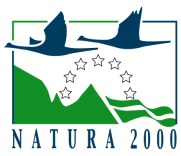 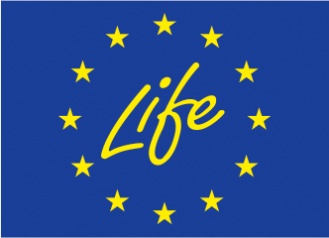 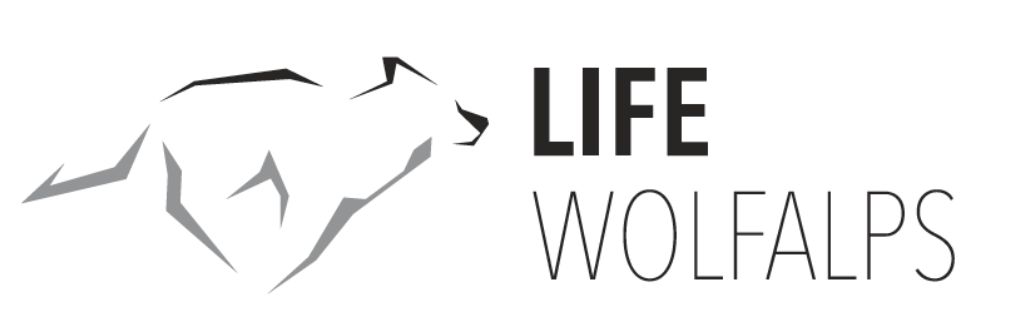 IL RITORNO DEL LUPO IN LOMBARDIA 
Lupo (e grandi carnivori)
status e problemi di conservazione
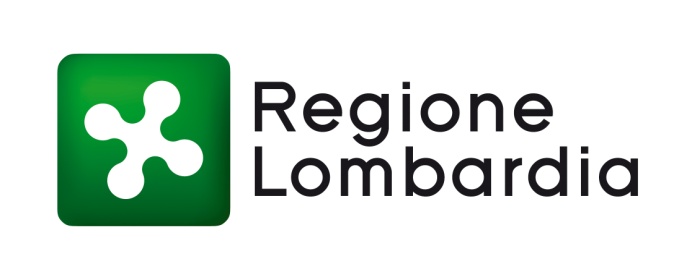 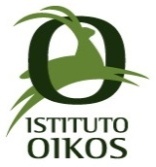 Edolo, 
15 febbraio 2016
Filippo Zibordi
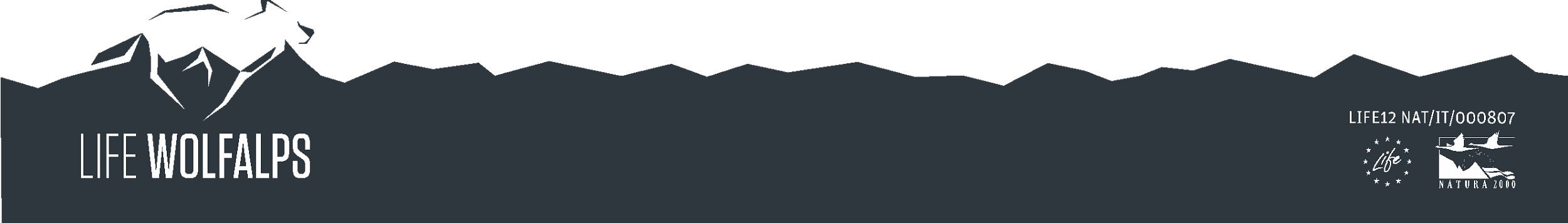 L’immaginario collettivo
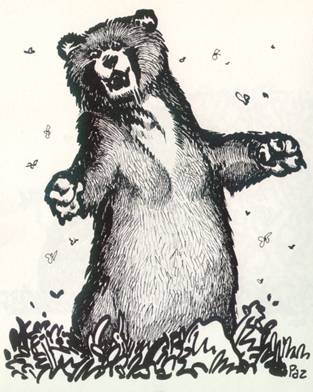 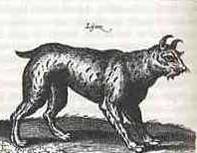 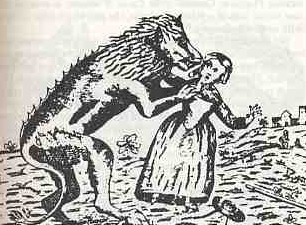 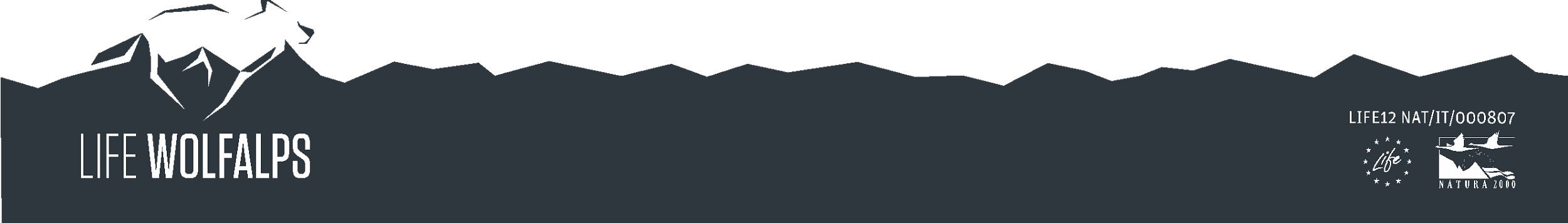 Status di conservazione
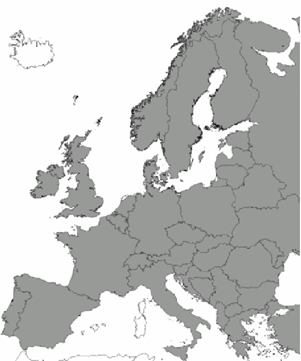 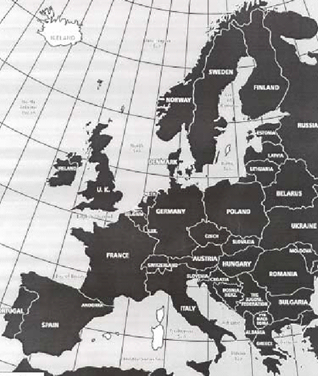 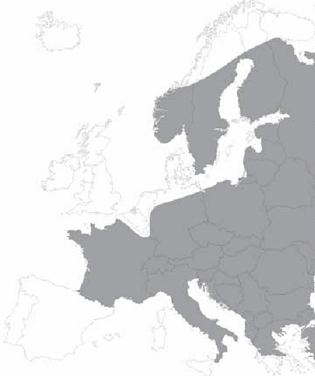 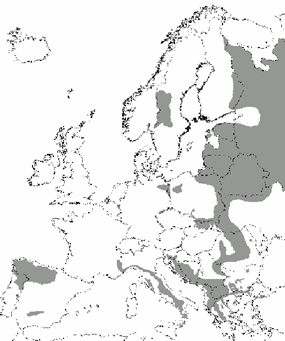 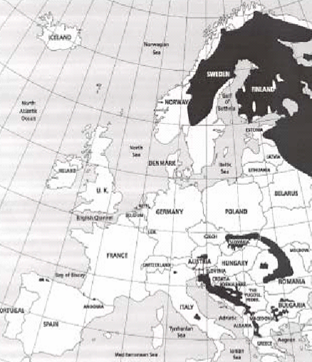 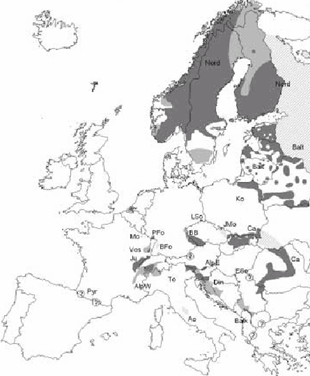 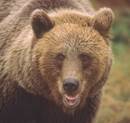 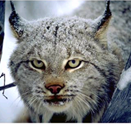 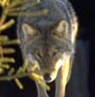 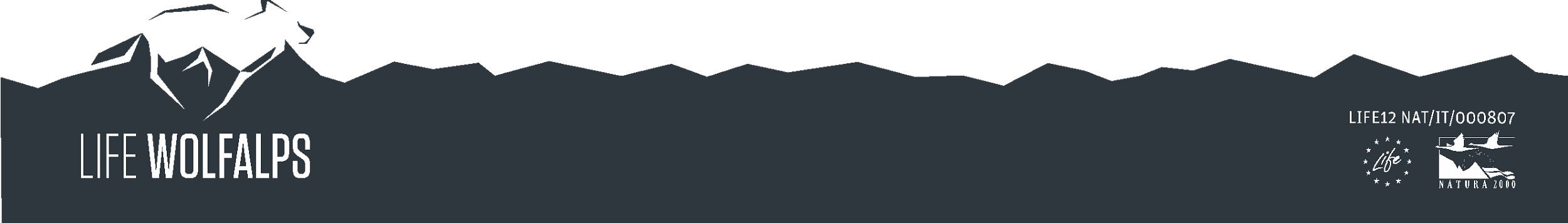 Dati Piani d’Azione Europei - LCIE
Le cause di estinzione sulle Alpi
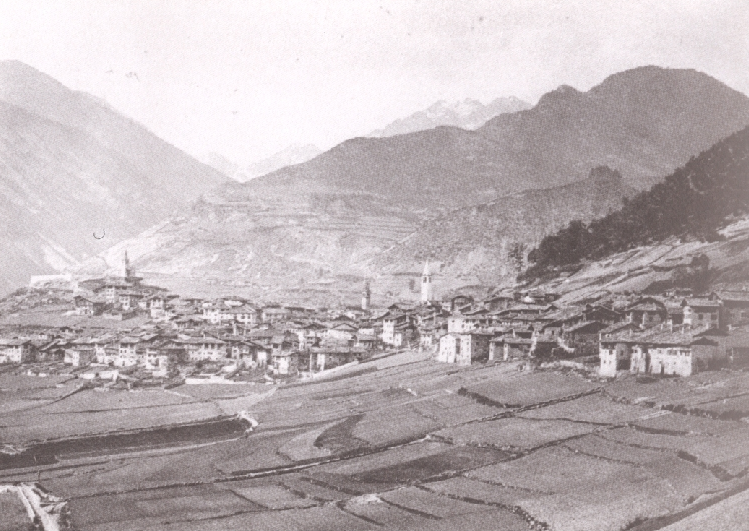 riduzione dell’habitat
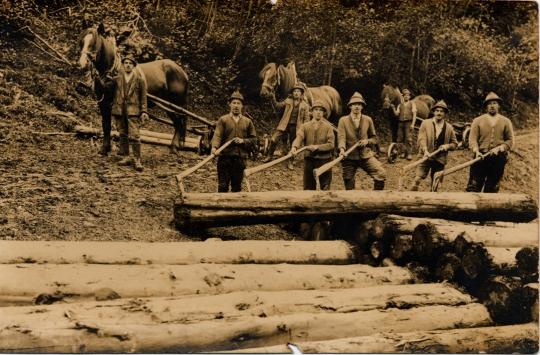 sfruttamento agricolo
deforestazione
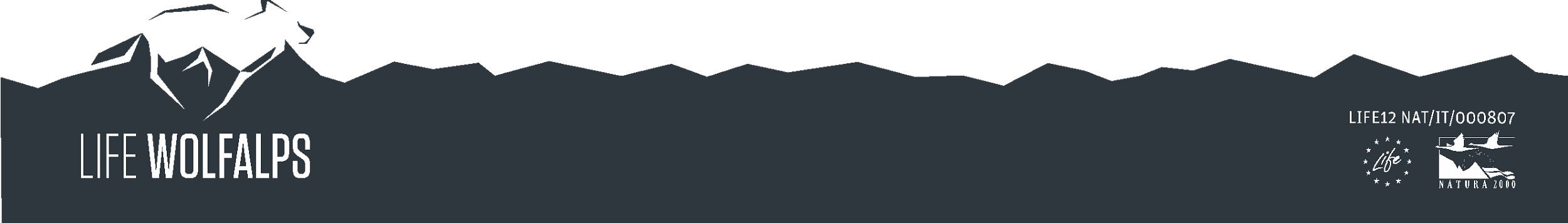 Le cause di estinzione sulle Alpi
persecuzione diretta
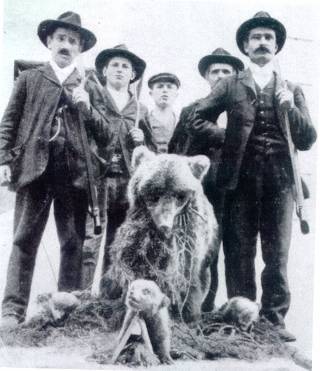 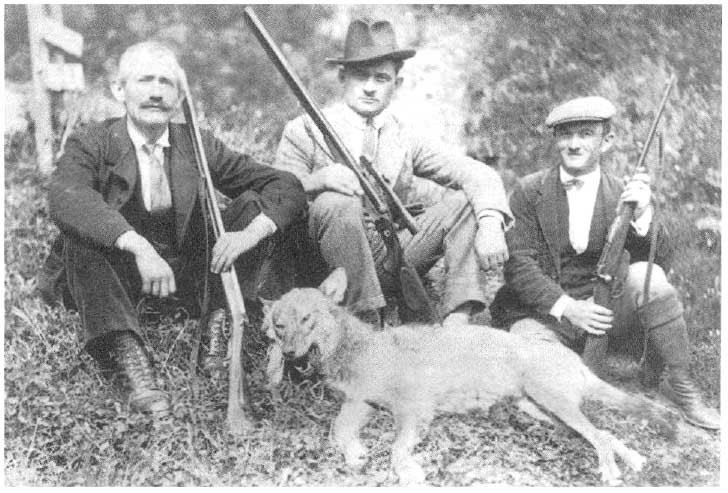 fattori psicologici e culturali
economia montana unifamiliare
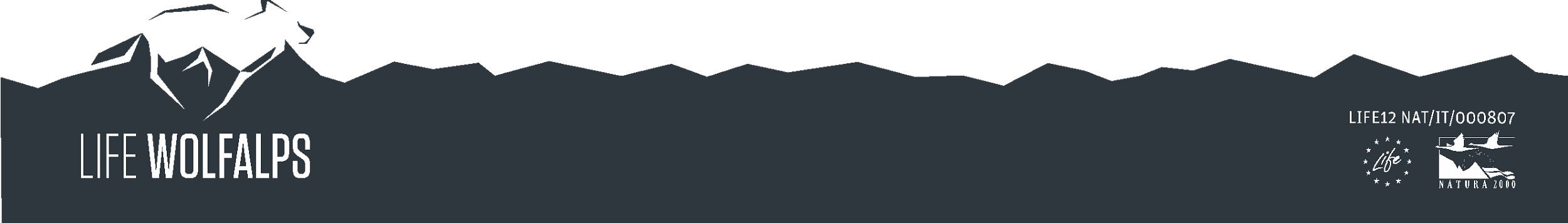 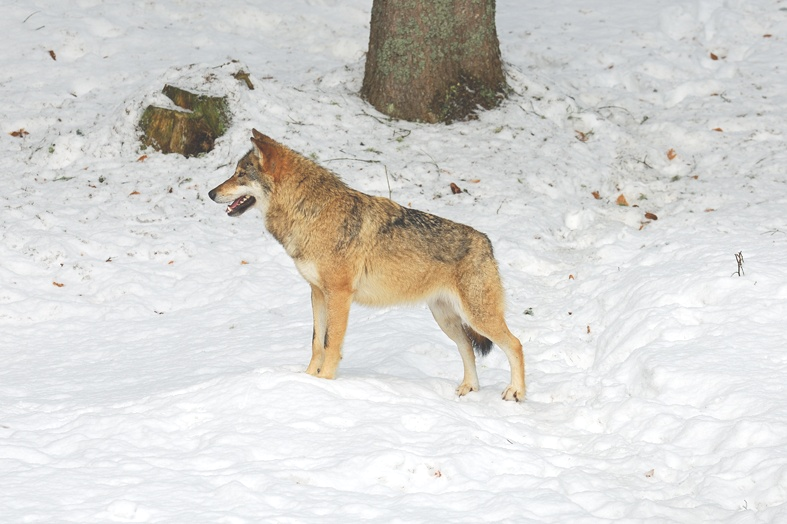 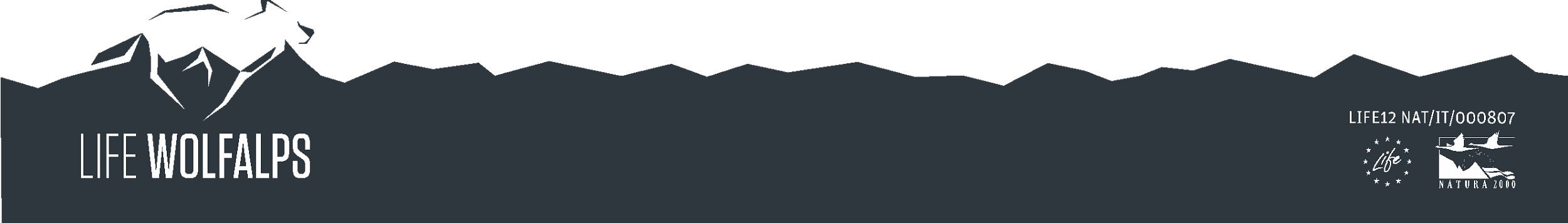 Presenza storica in Italia
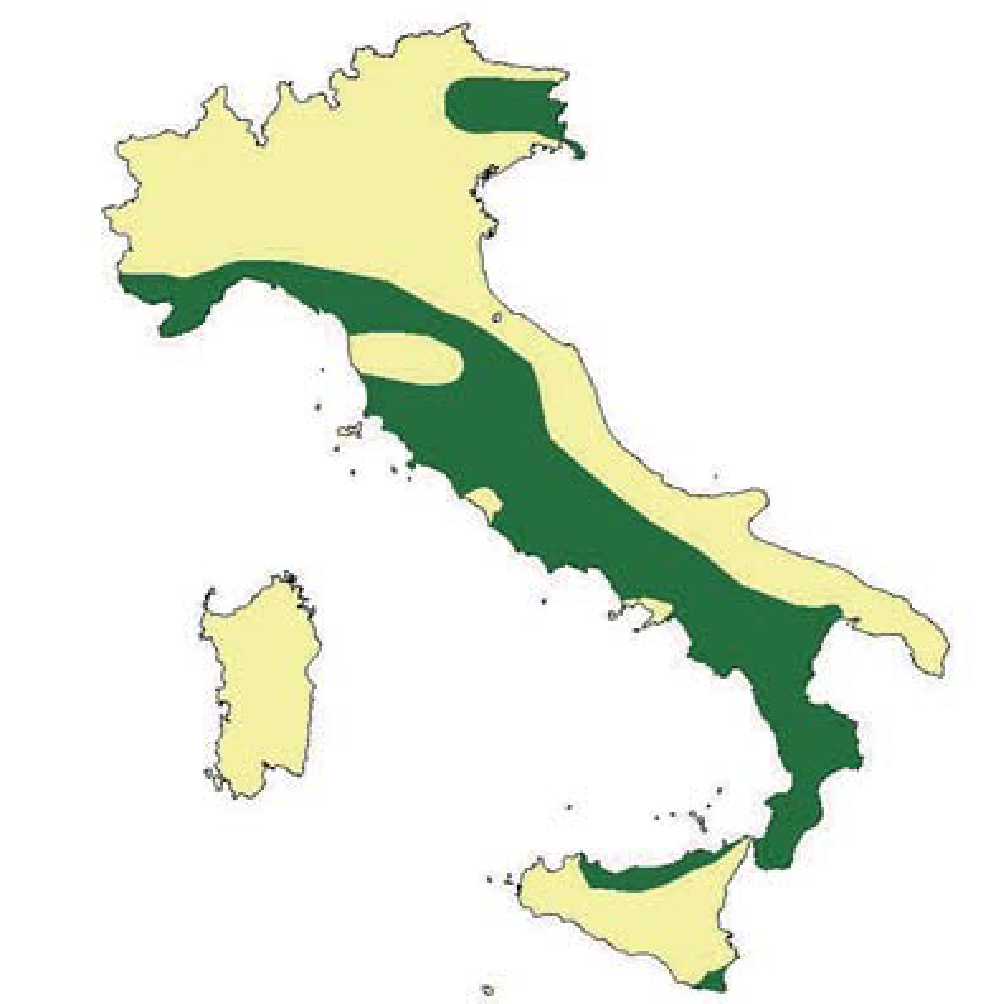 1900
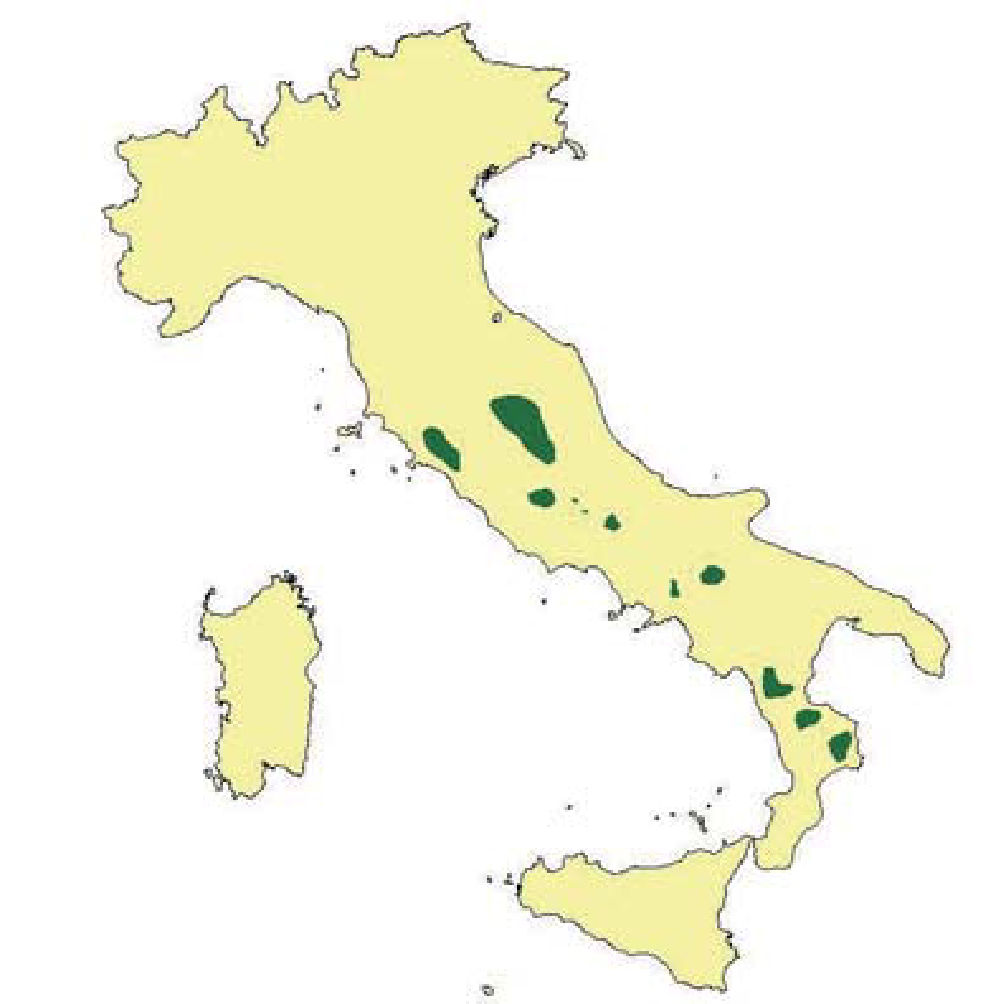 1973
anni ’20 - Estinzione dalle Alpi
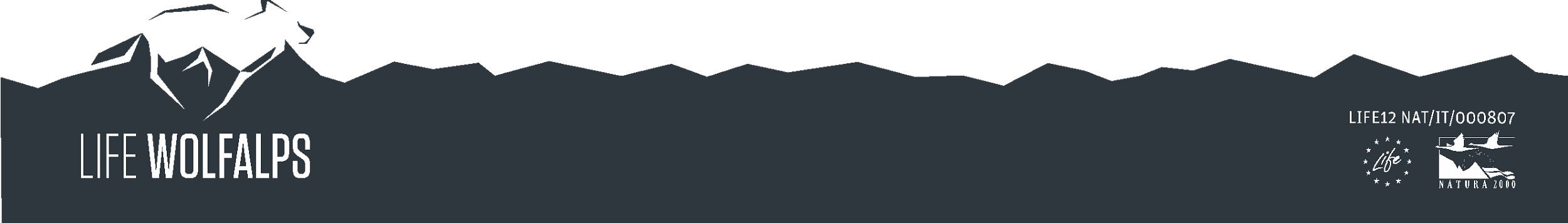 Presenza storica in Italia
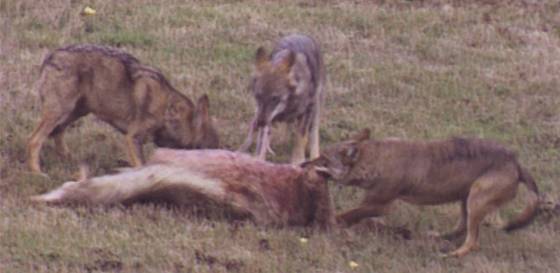 da predatore …
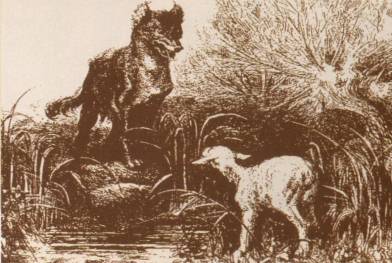 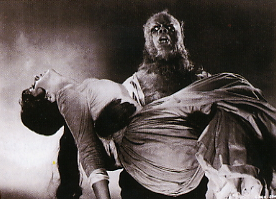 … a bestia antropofaga
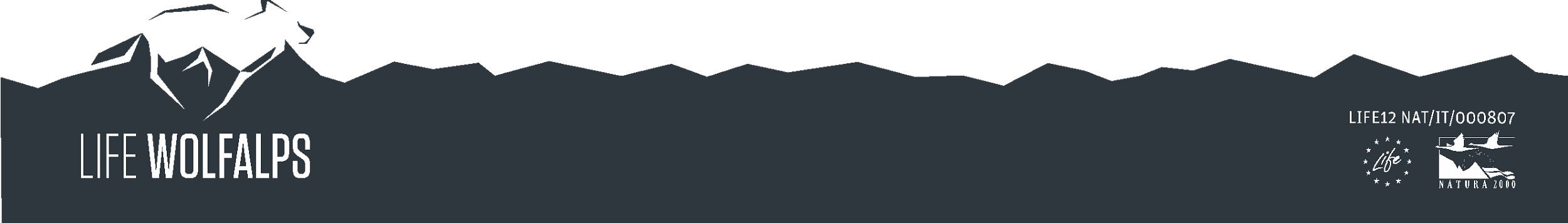 Presenza storica in Italia
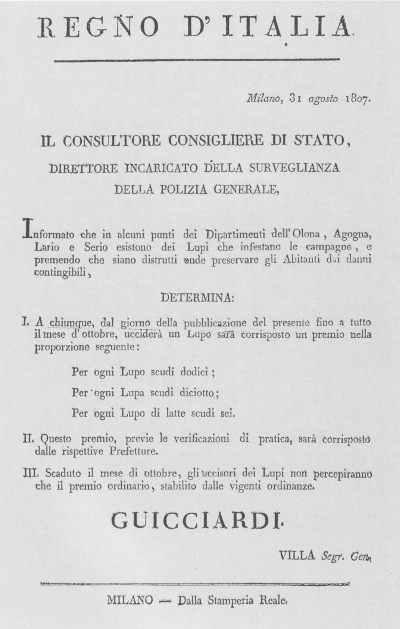 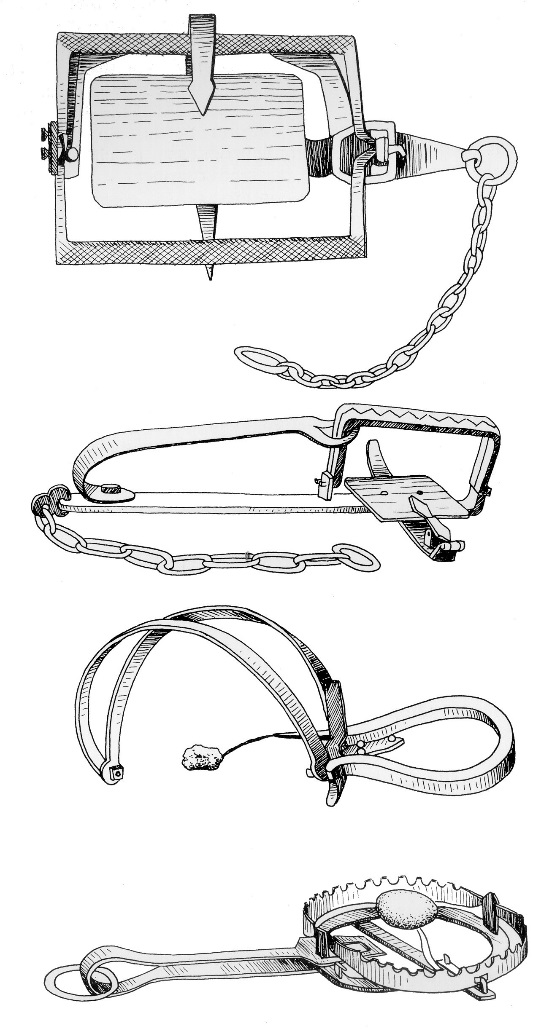 e dalle tagliole …
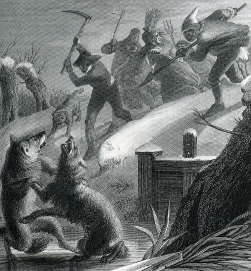 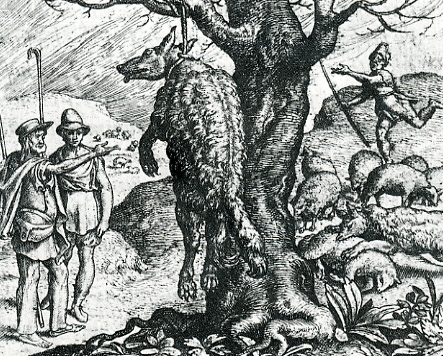 … alle taglie
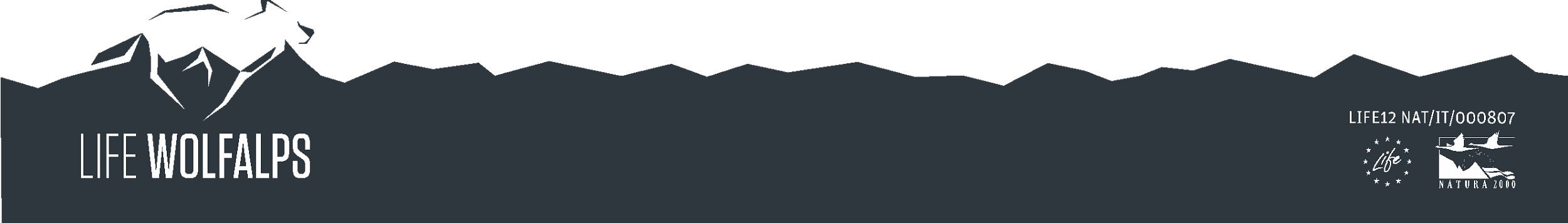 Il ritorno
1971 - Decreto Ministeriale dichiara la specie protetta
1976 - Viene vietato l’uso delle esche avvelenate
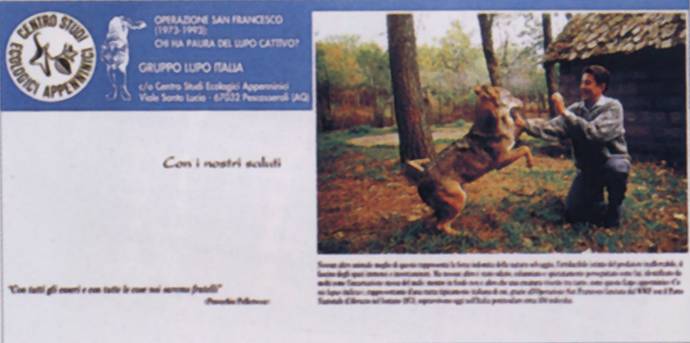 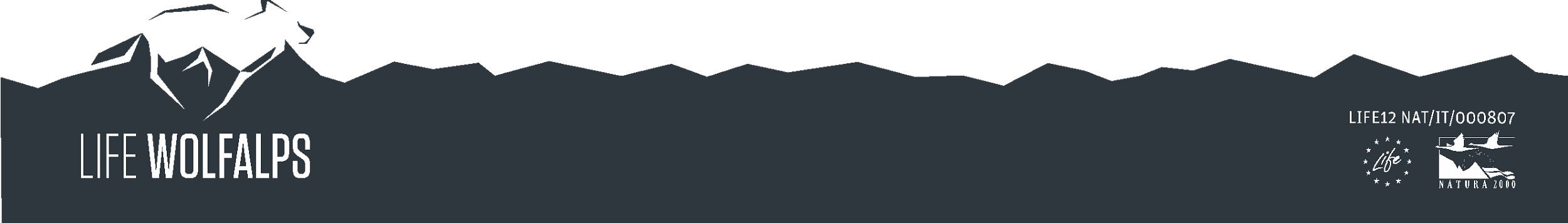 Il ritorno
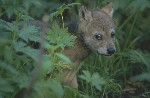 flessibilità
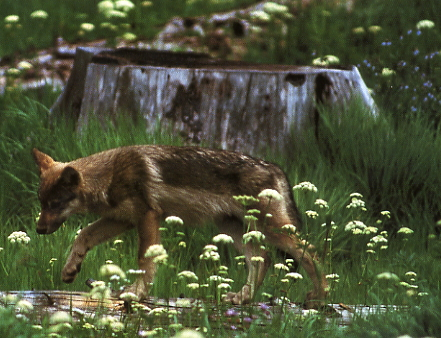 elevata capacità di dispersione
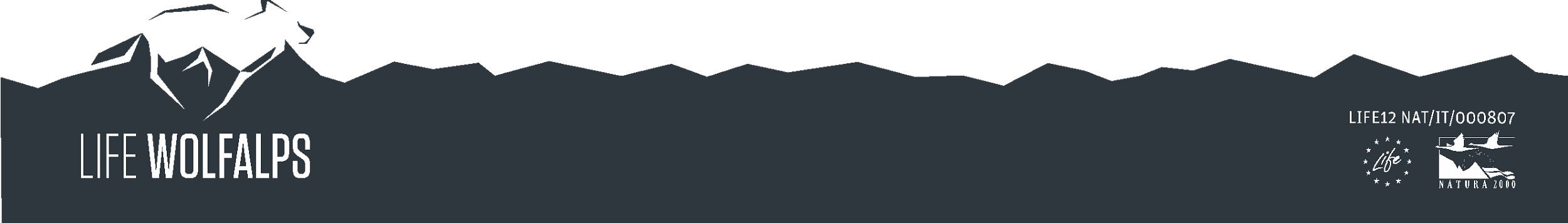 Il ritorno
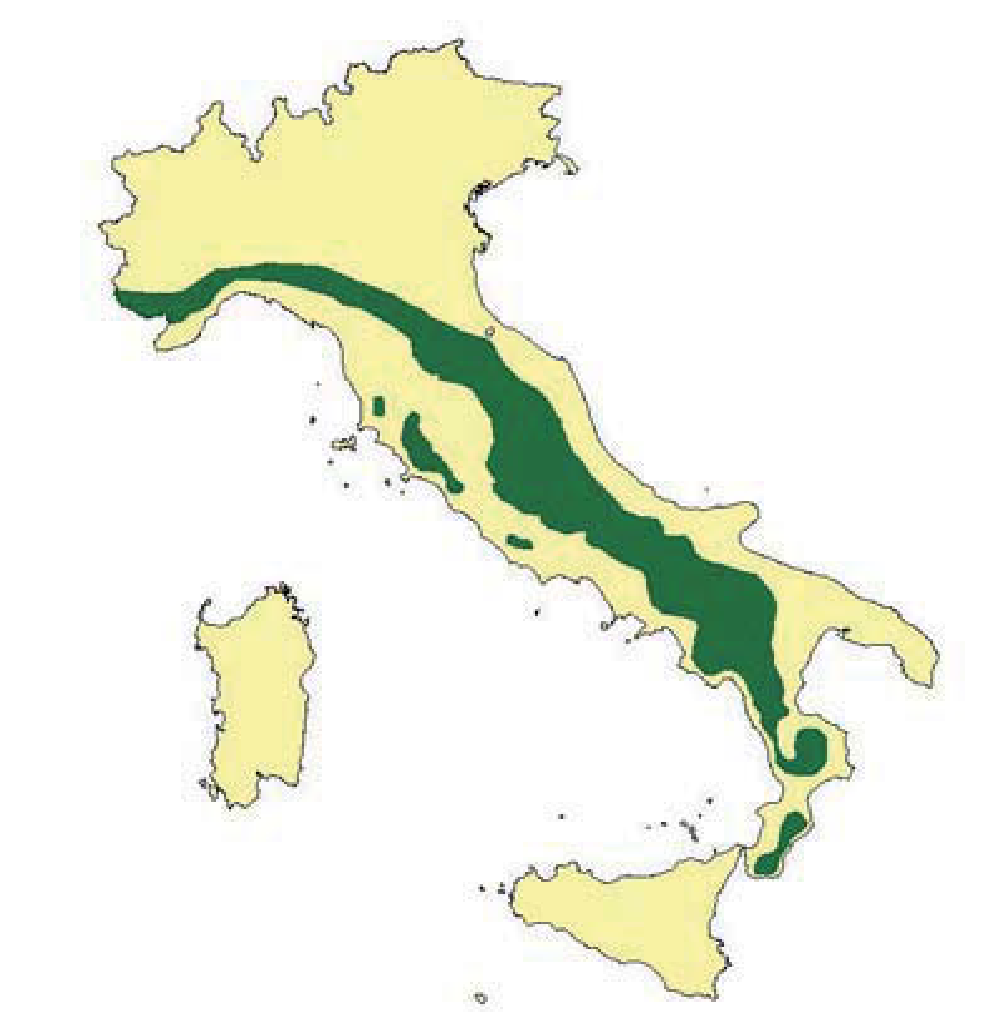 1999
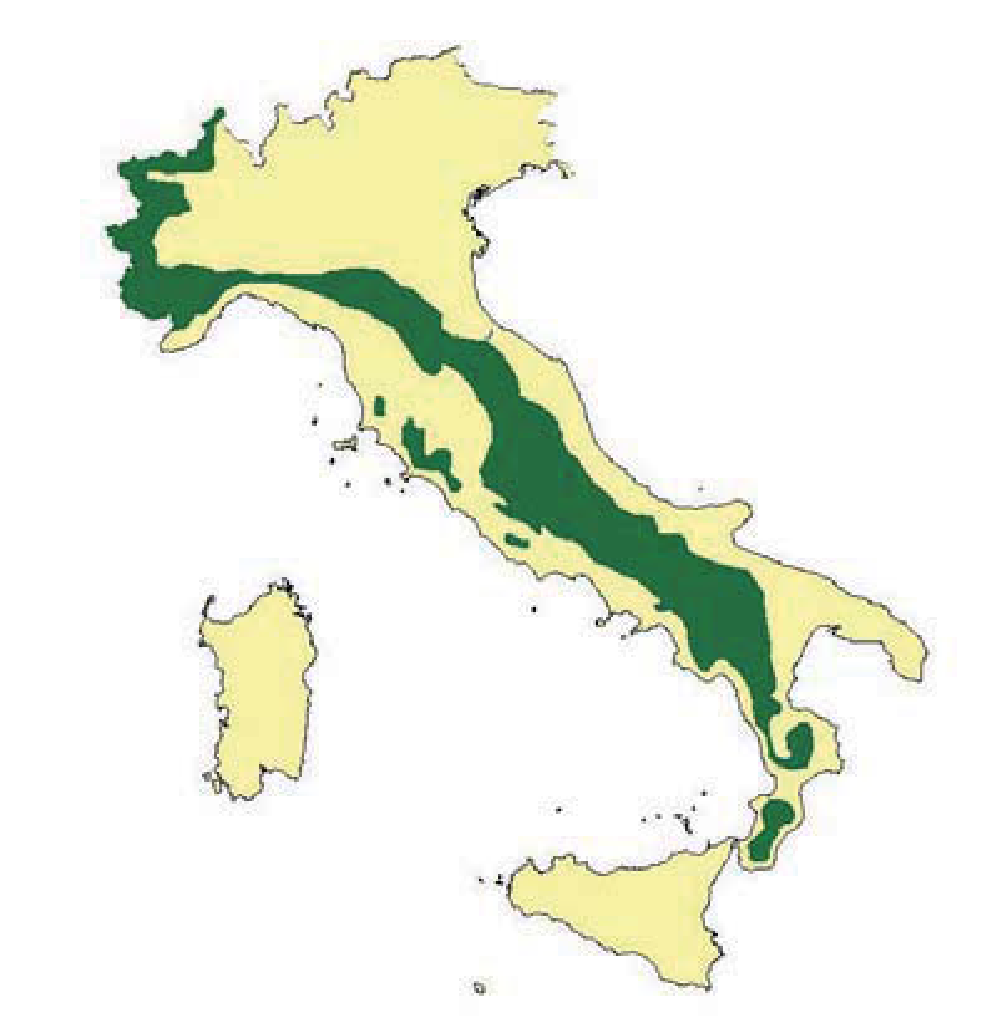 2010
fine’80-inizio ‘90 – ritorno sulle Alpi
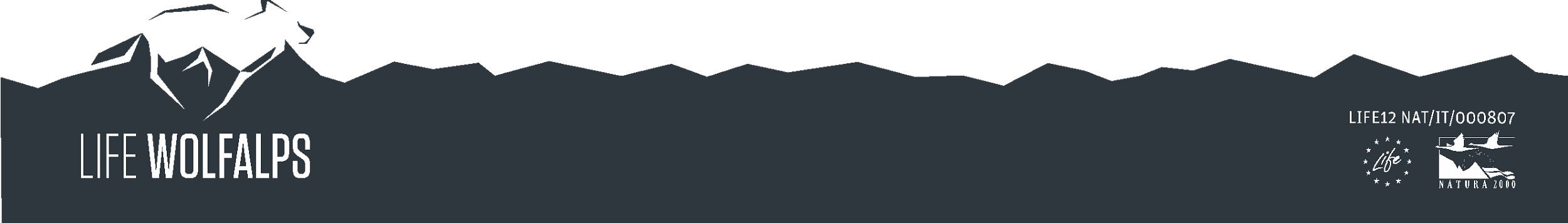 Il ritorno: M15
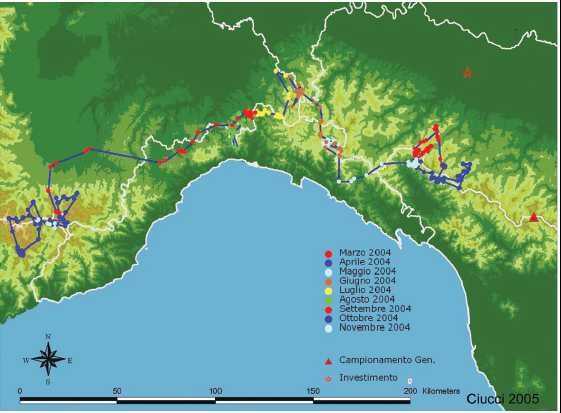 2004 - M15 o Ligabue, investito da una automobile nei pressi di Parma, munito di radiocollare GPS e rilasciato nell’Appennino parmense. M15 ha iniziato un processo di dispersione naturale, si è spostato nell’Appennino Ligure, per risalire poi tutta la catena appenninica fino a stabilirsi sulle Alpi più meridionali, Valle Pesio
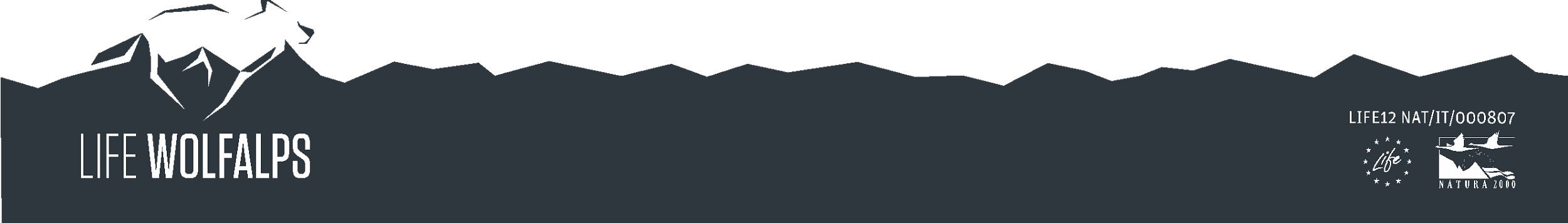 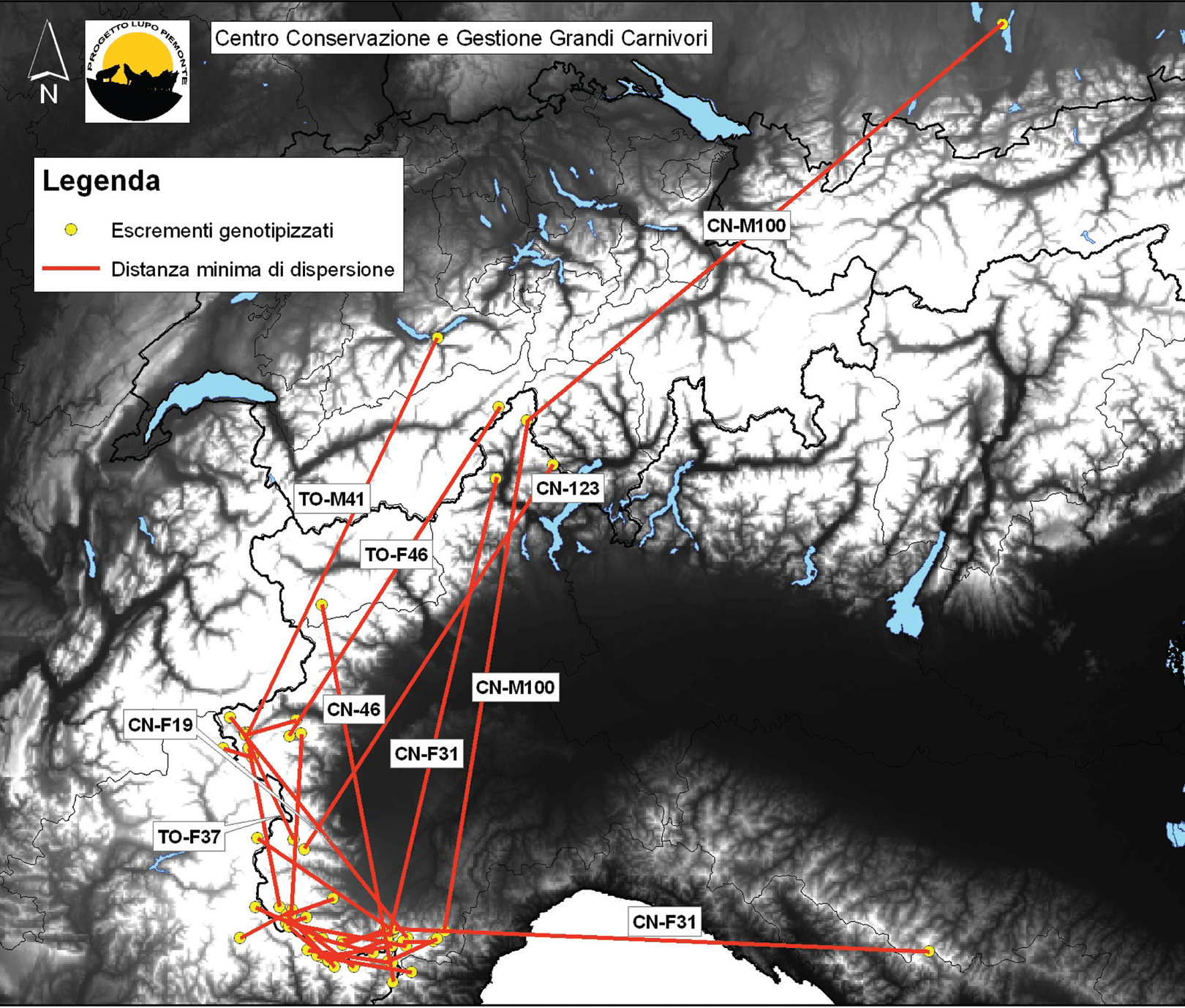 522 km
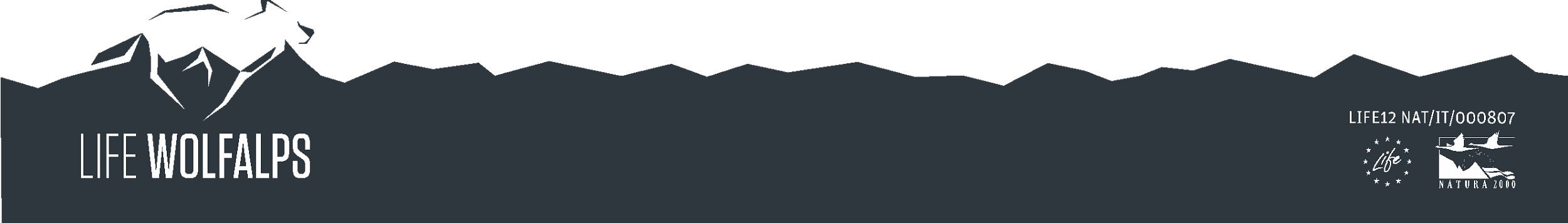 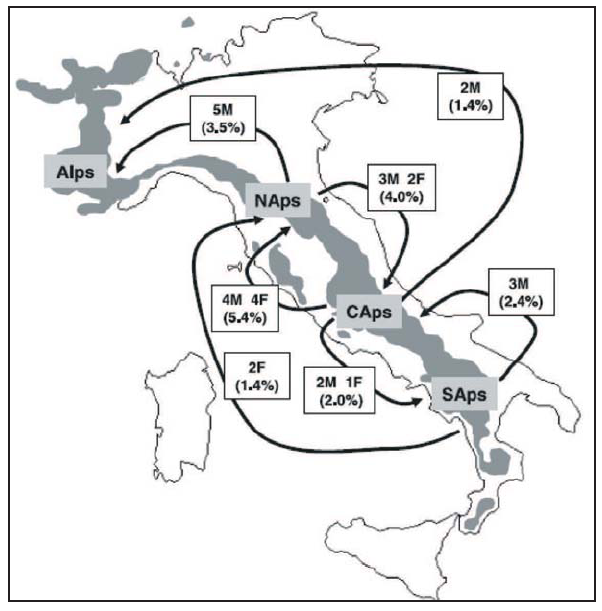 Tra 1999 e 2008 identificati 276 genotipi tutti appartenenti alla popolazione appenninica arrivati sulle Alpi
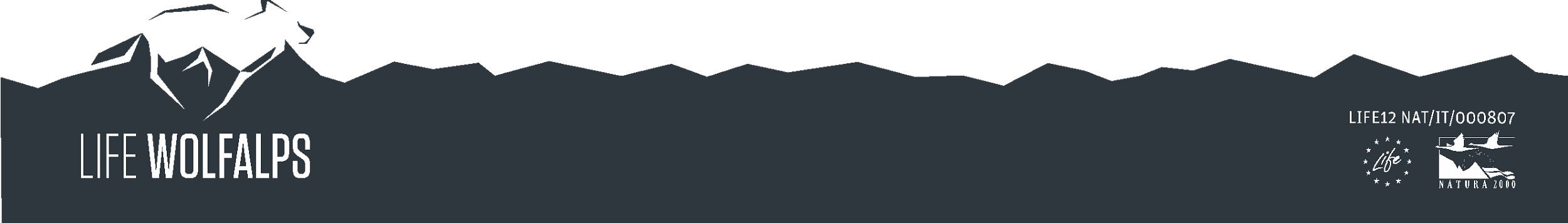 2010 (aprile) - pista su neve nel Brenta nord-orientale. Raccolti campioni di urina.  ISPRA Bologna conferma: maschio di lupo italiano ….
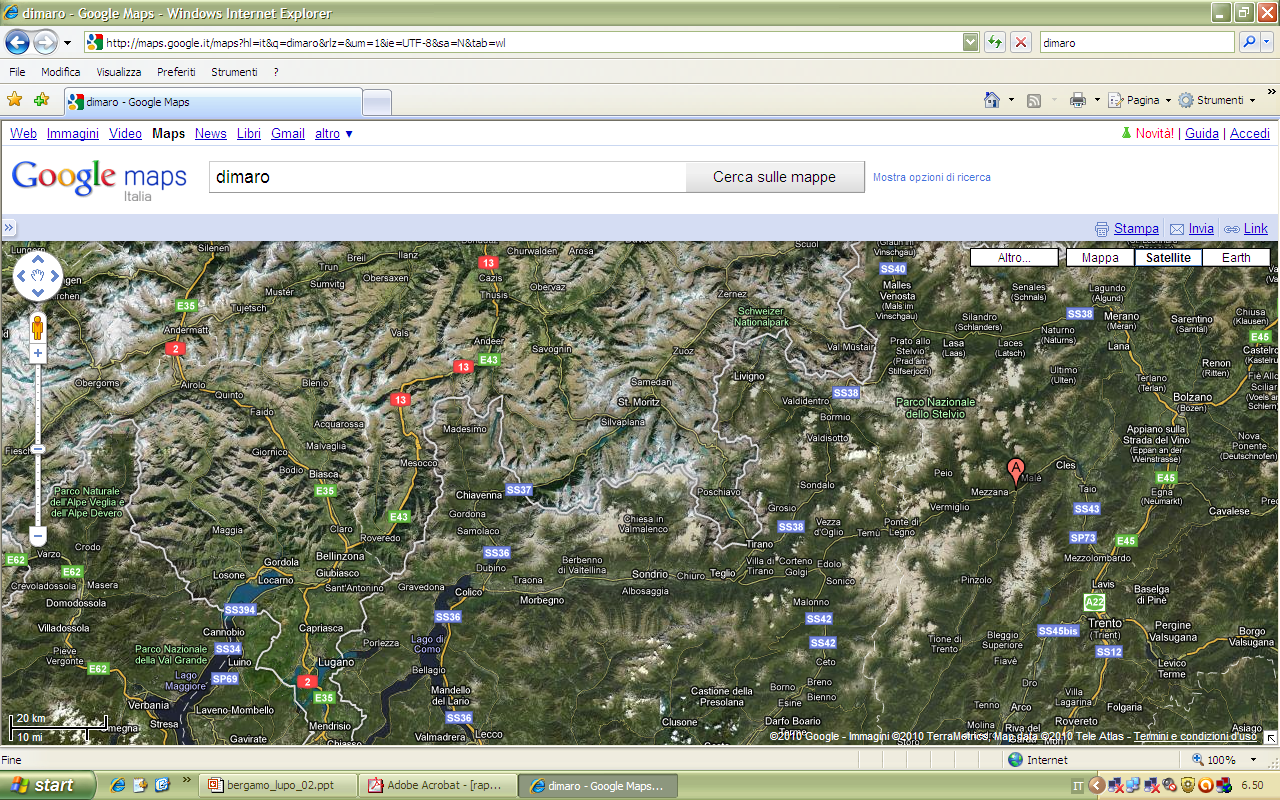 Sett/09
Nov-Dic/09
Apr/10
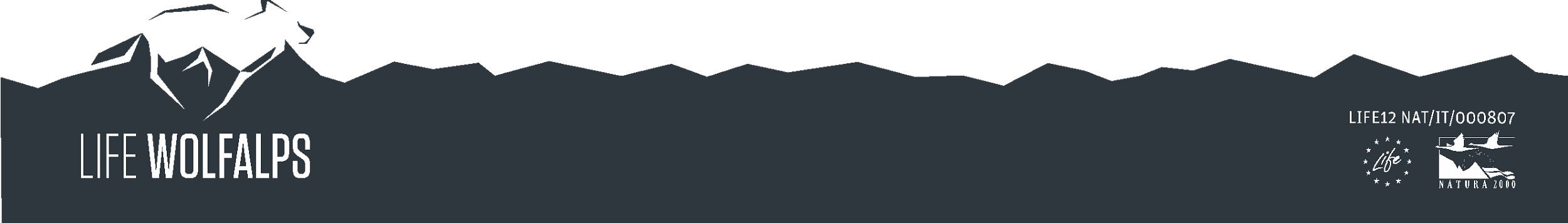 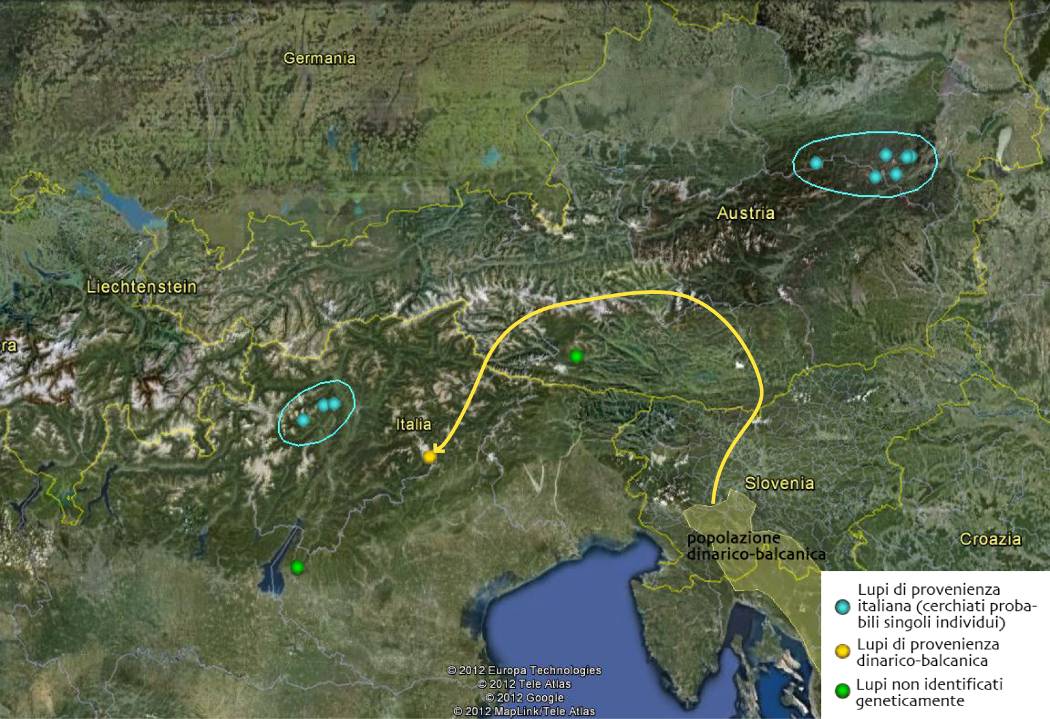 Distribuzione minima nelle Alpi italiane 
2010-2012
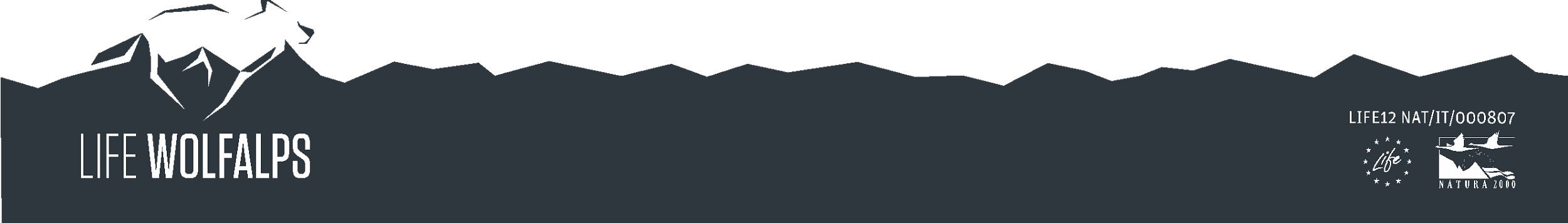 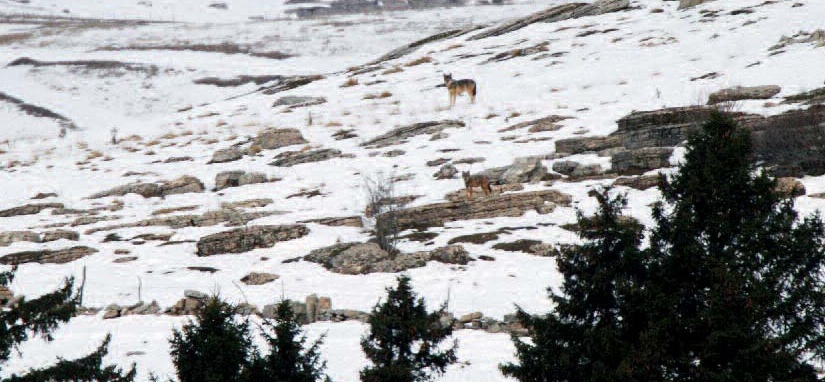 2012 - La coppia di lupi della Lessinia
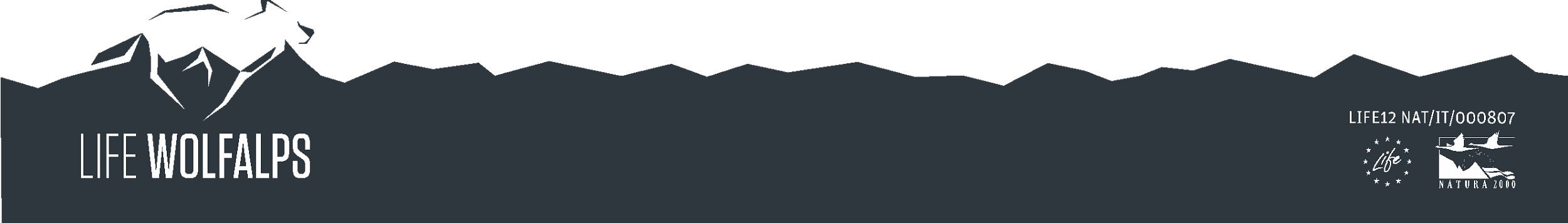 2013 – La coppia “Slavc” e “Giulietta ” da alla luce i suoi primi due cuccioli
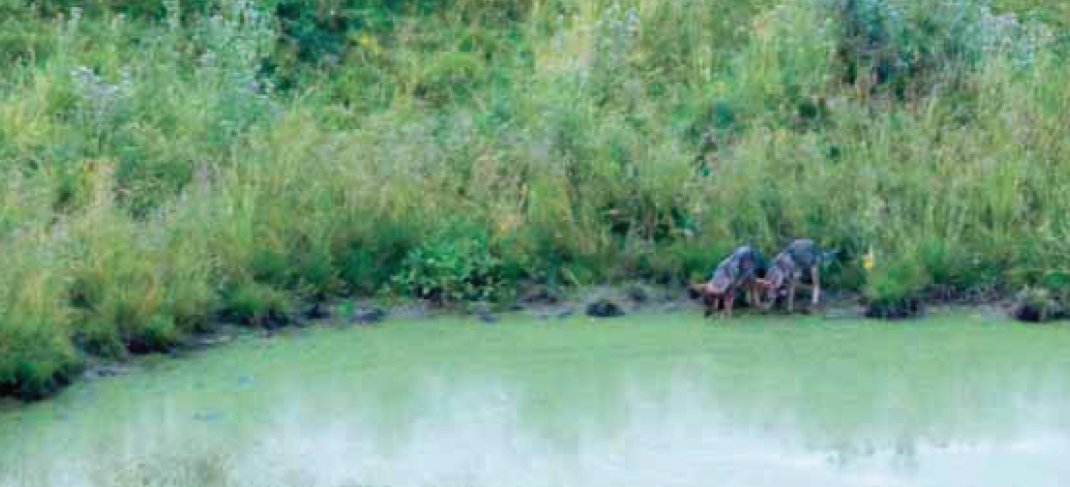 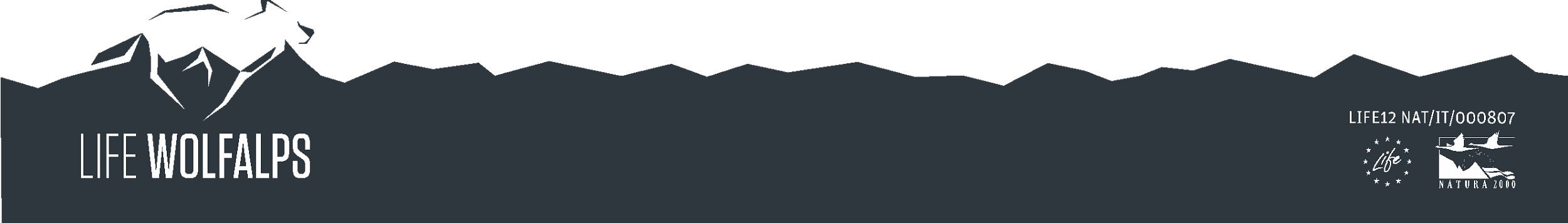 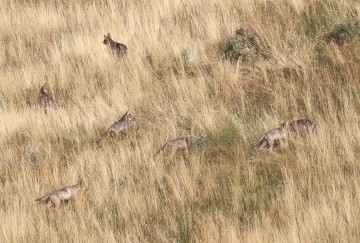 2015 (vigilia Ferragosto) - seconda riproduzione (7 piccoli) della prima coppia di lupo delle Alpi orientali “Slavc” e “Giulietta”
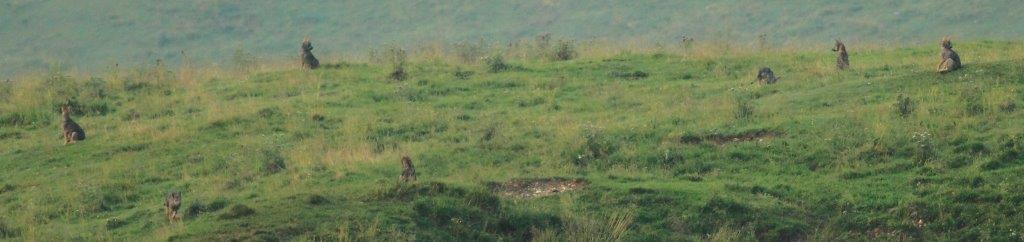 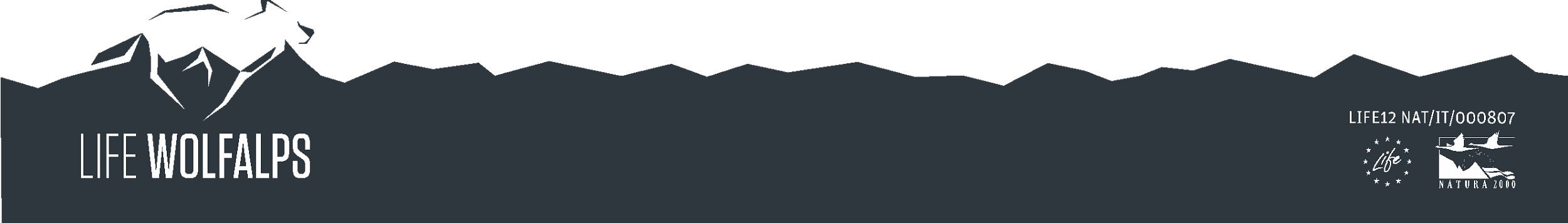 La distribuzione dei branchi di lupo in Italia 2010-2012
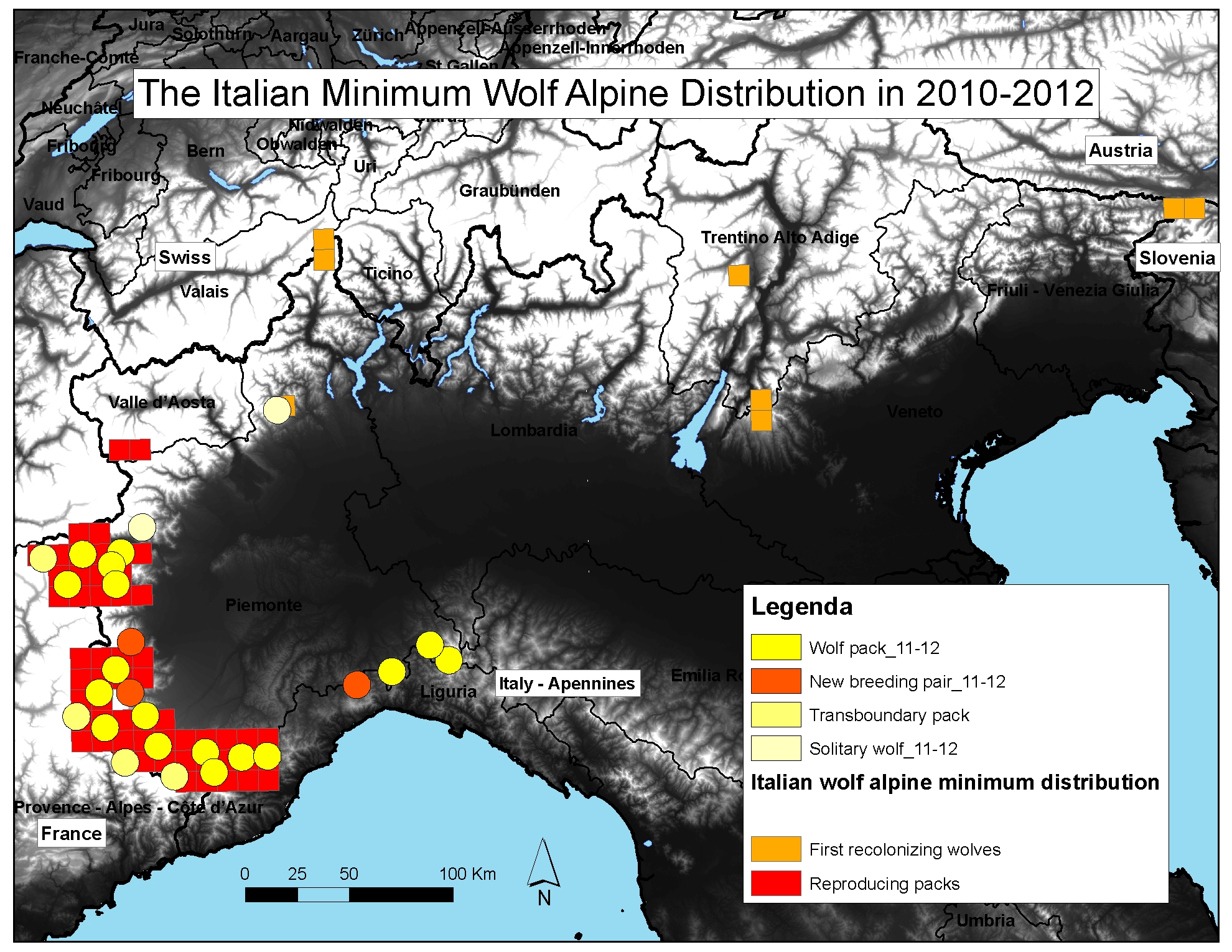 ?
?
?
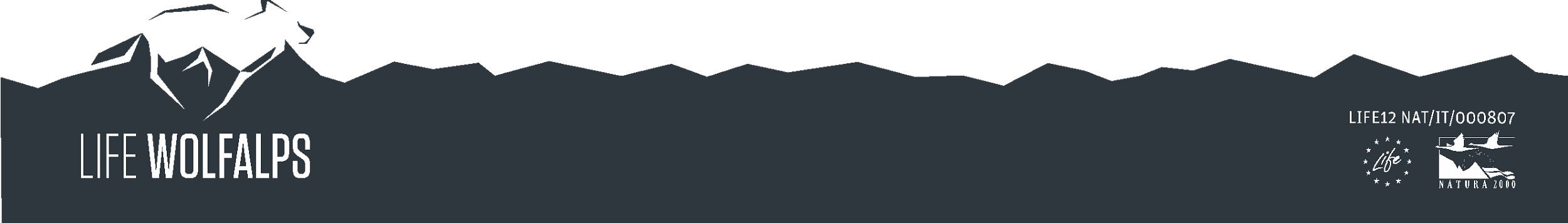 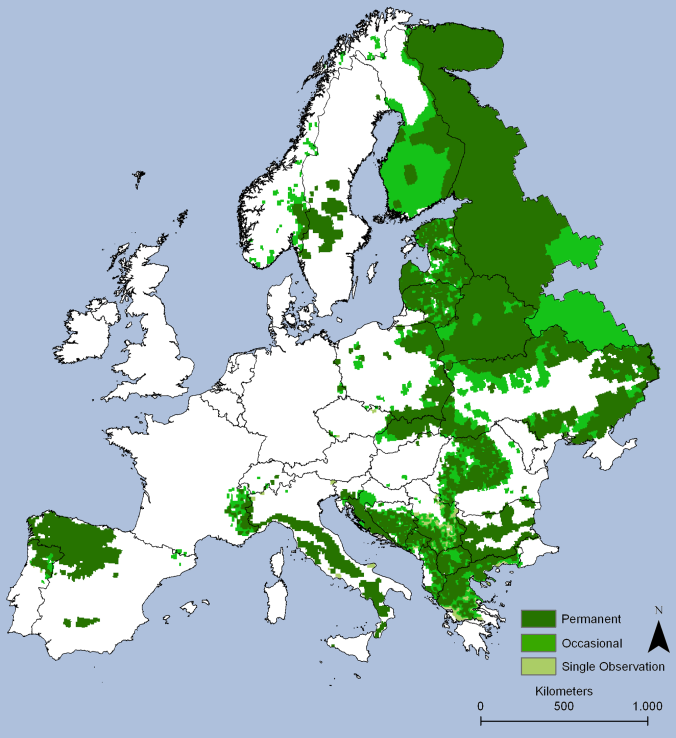 Carpazi
Dinarica
Alpina orientale
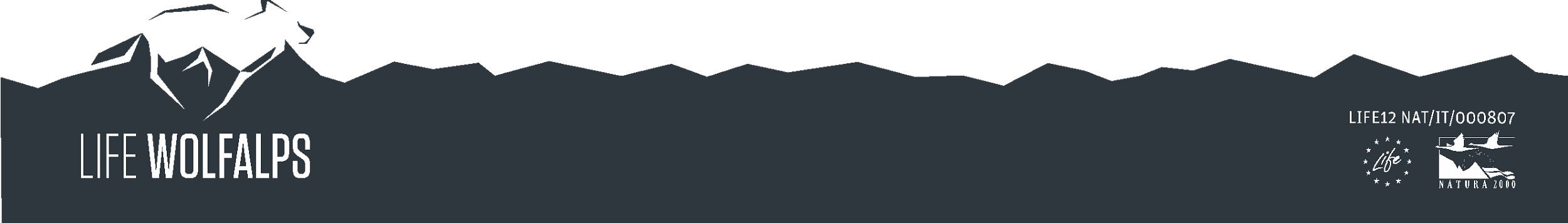 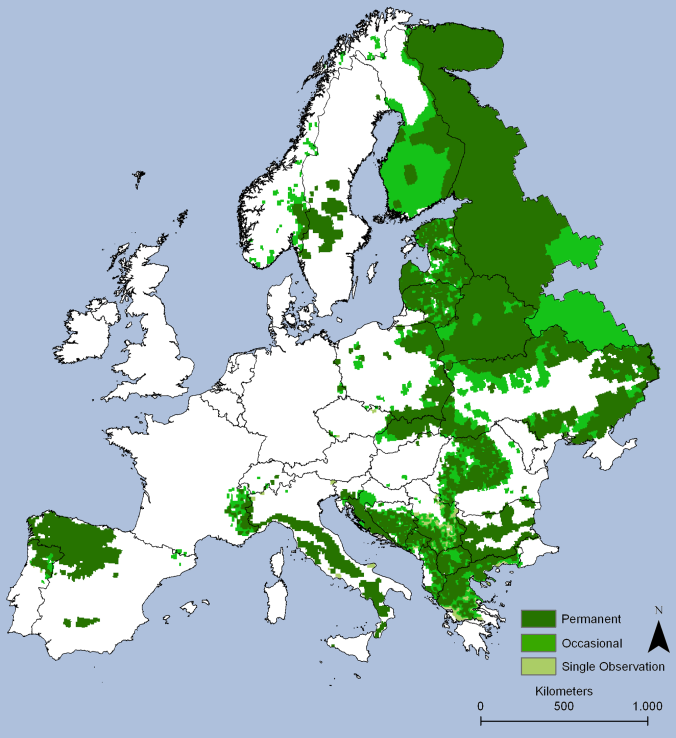 In Lombardia
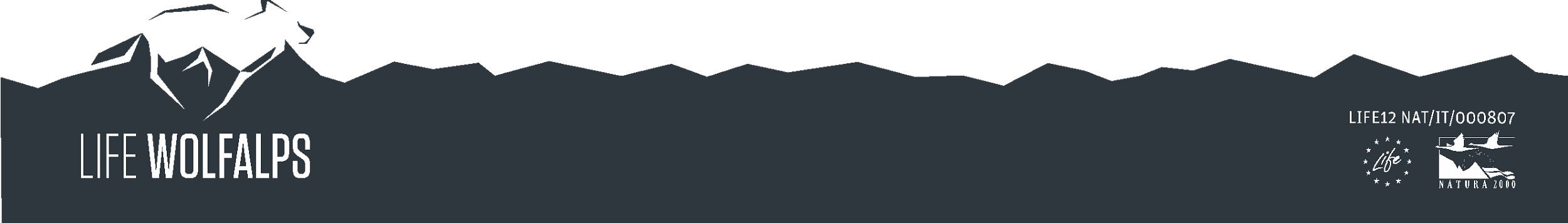 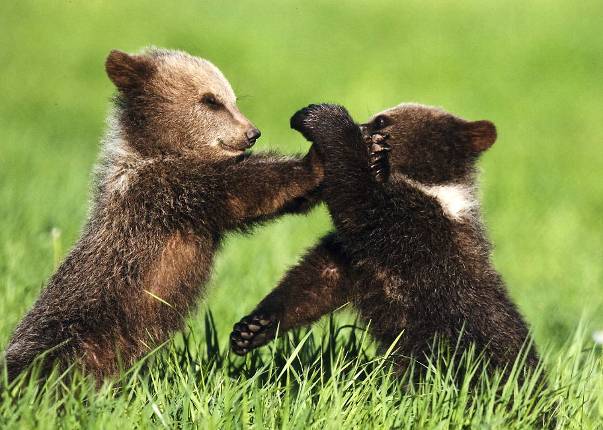 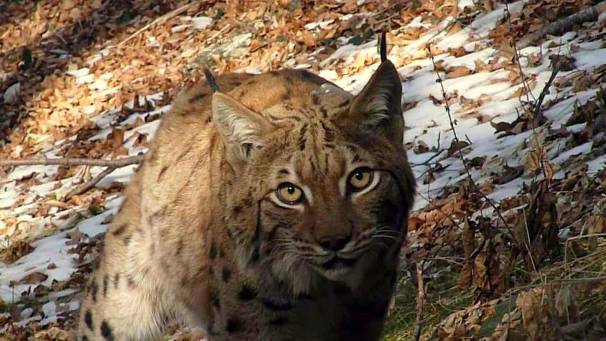 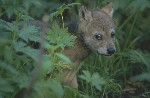 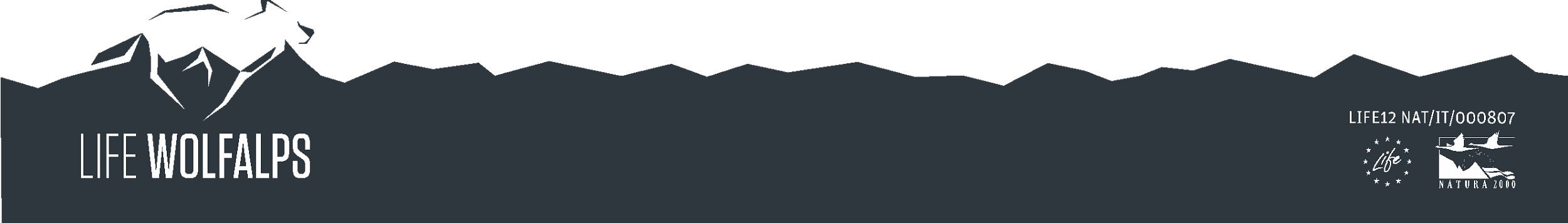 Situazione attuale
habitat “ecologico”
favorevole
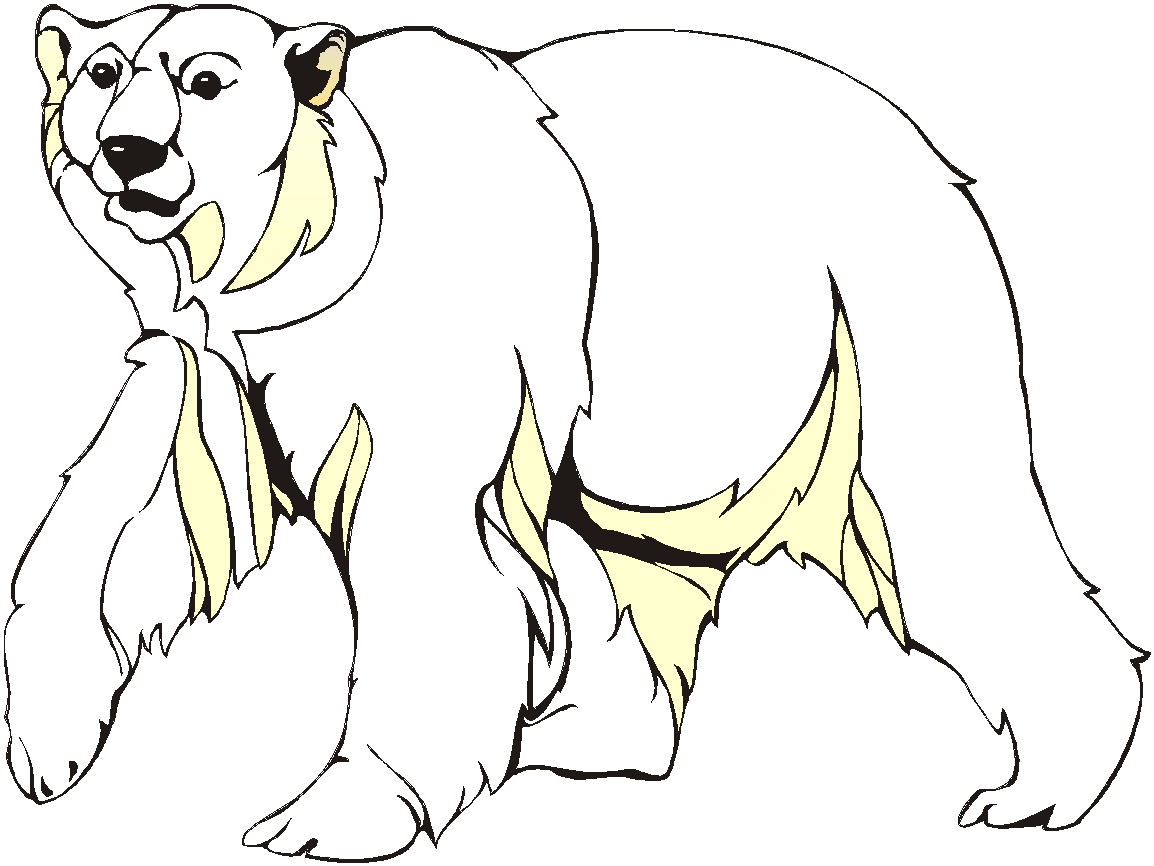 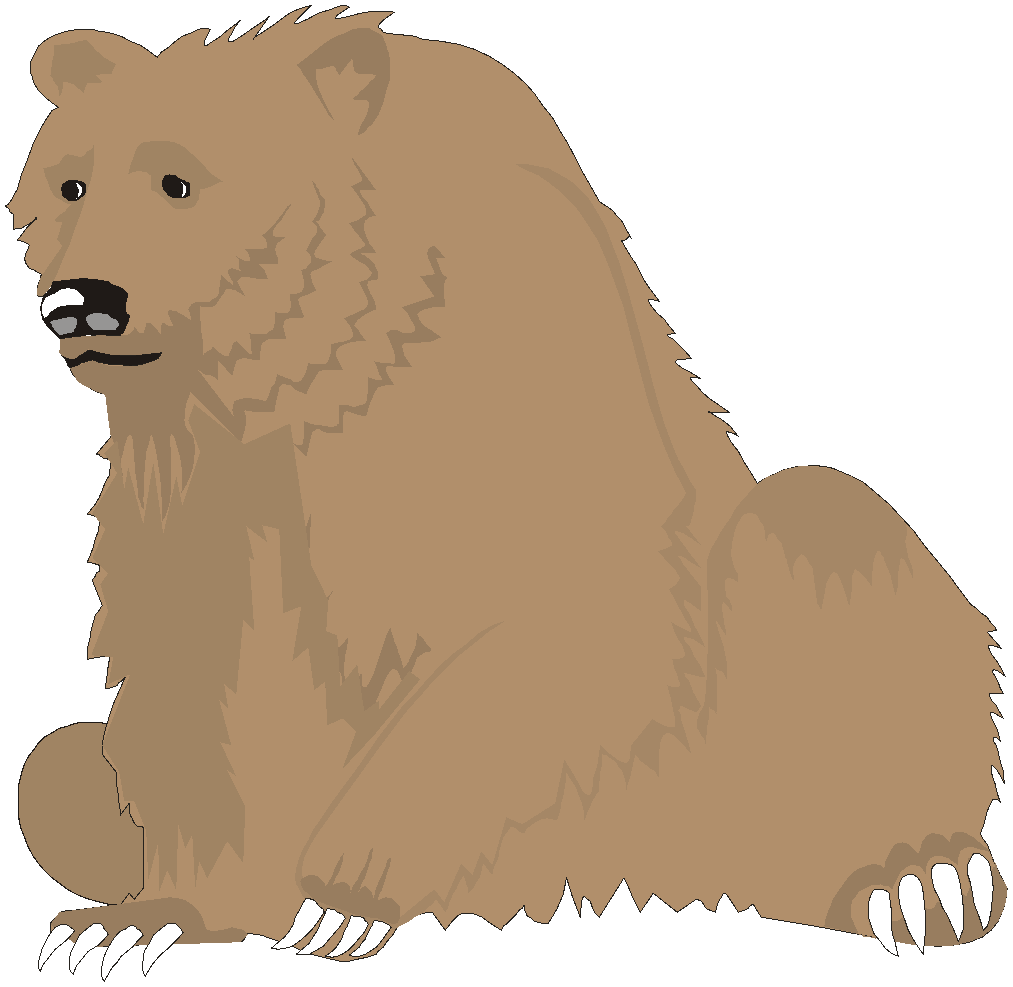 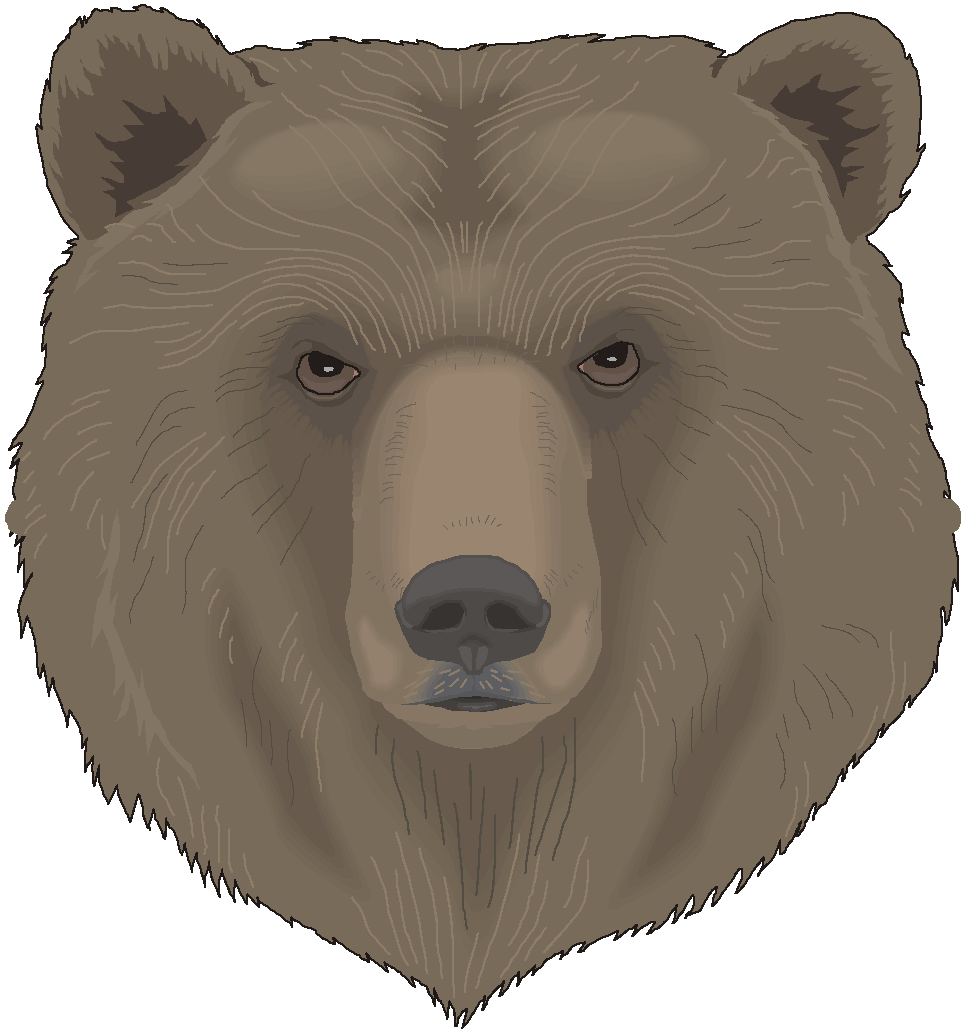 “habitat sociale”
?
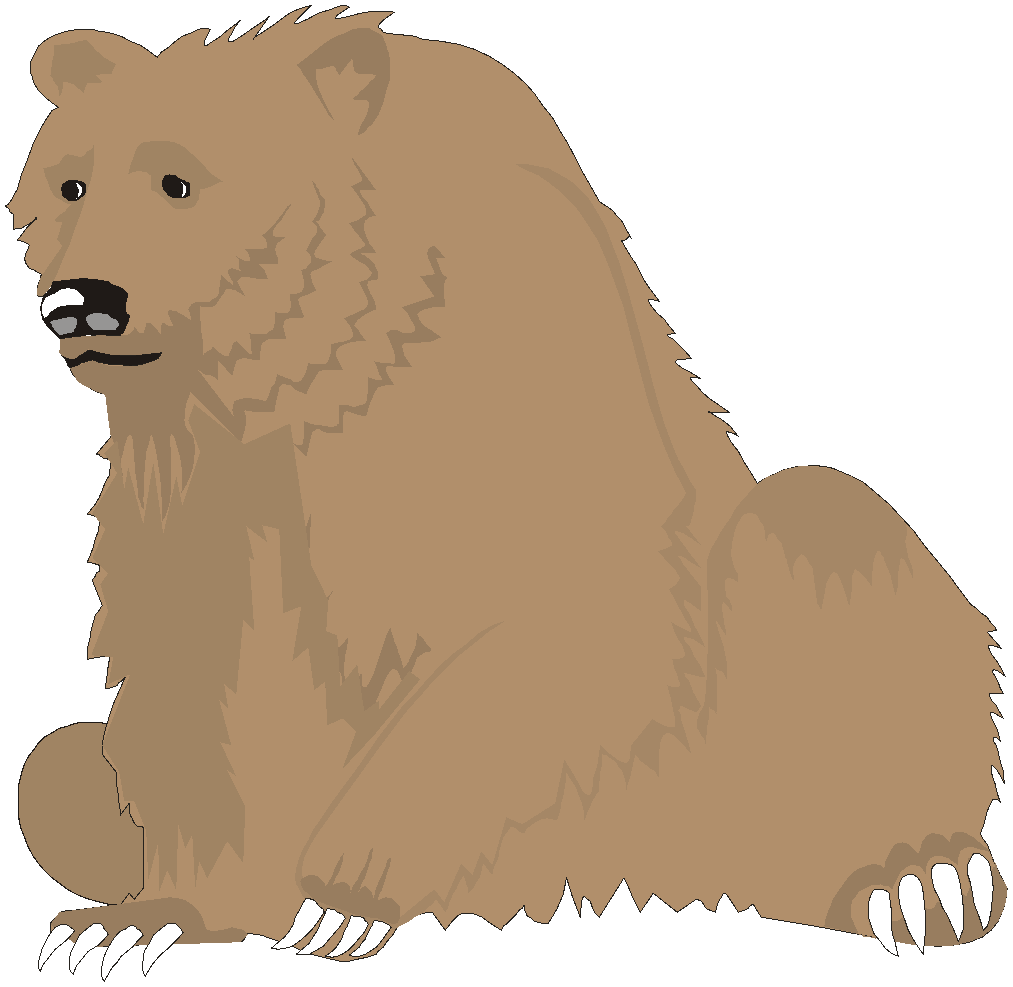 contesto legale
aspetti sociali e culturali
conflitti economici
…
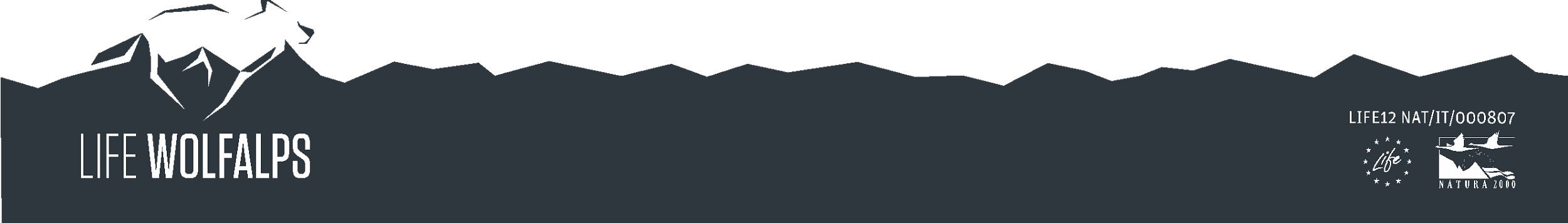 Conoscenza
monitoraggio delle popolazioni
lupo:
snow tracking
analisi genetiche
wolf howling
orso/lince:
ricerca indici di presenza
analisi genetiche 
radiotracking
…
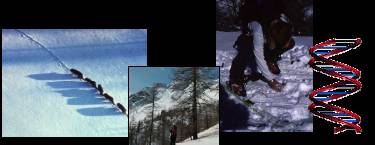 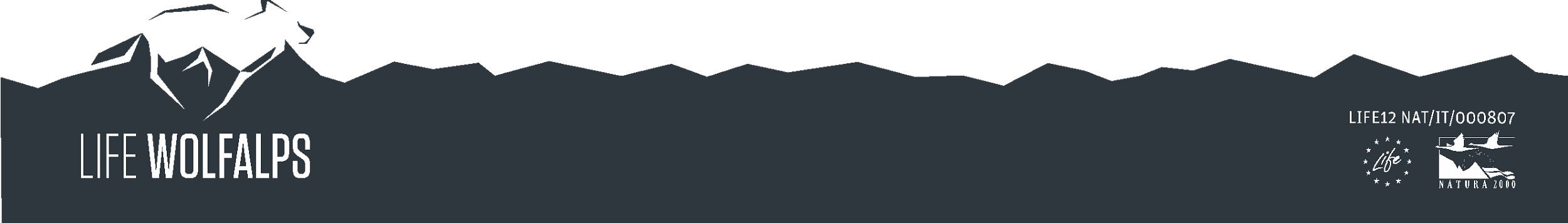 Conoscenza
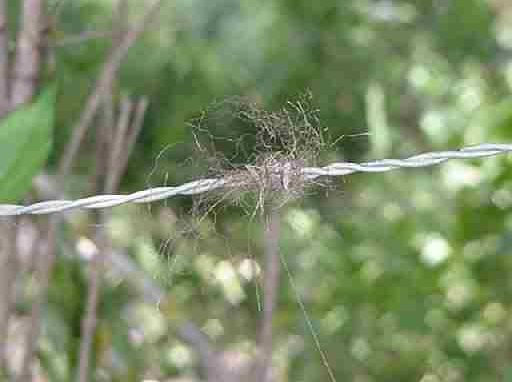 ricerca scientifica
strategie di svernamento (orso)
incontri con l’uomo (orso e lupo)
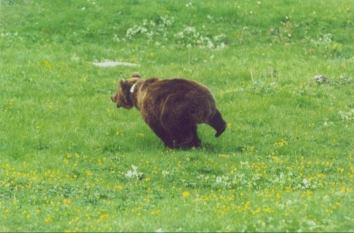 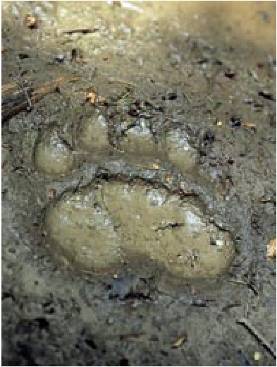 efficacia delle opere di prevenzione (orso e lupo)
utilizzo del territorio e selezione dell’habitat (orso, lupo, lince)
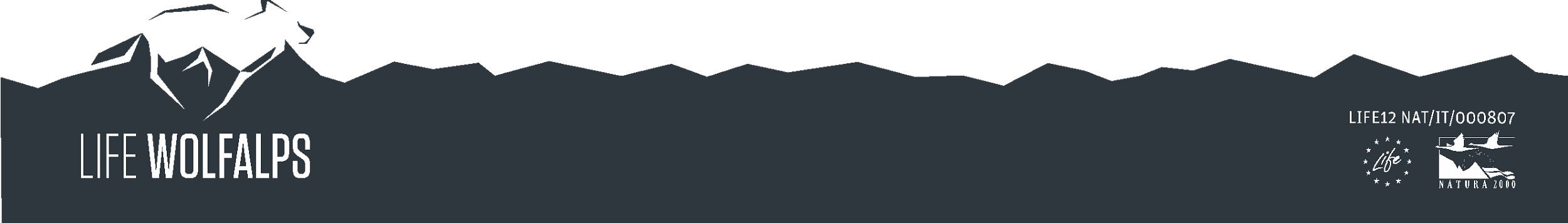 Danni ed emergenze
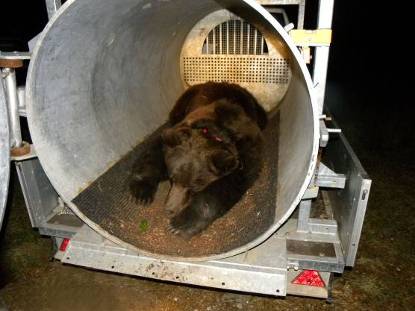 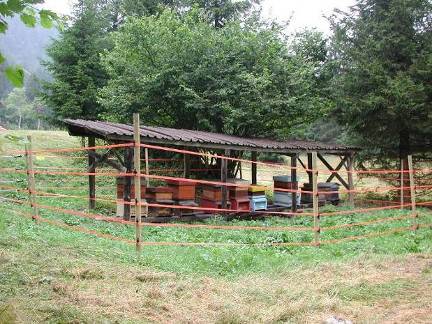 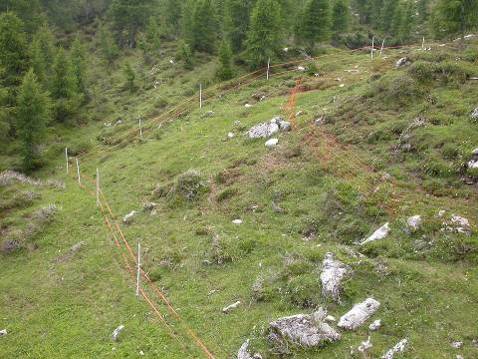 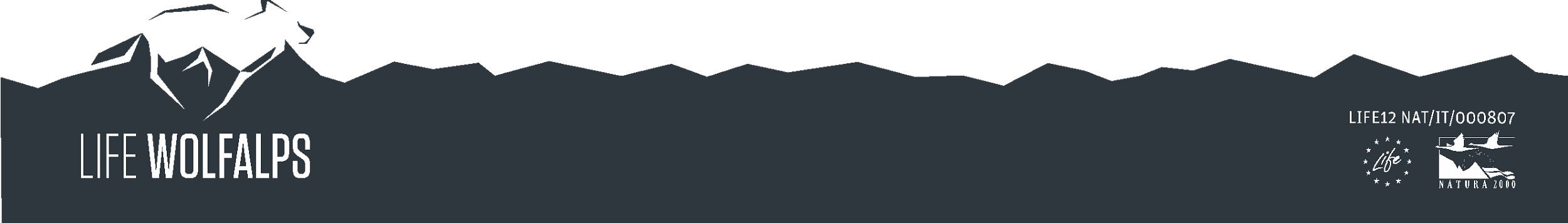 Comunicazione
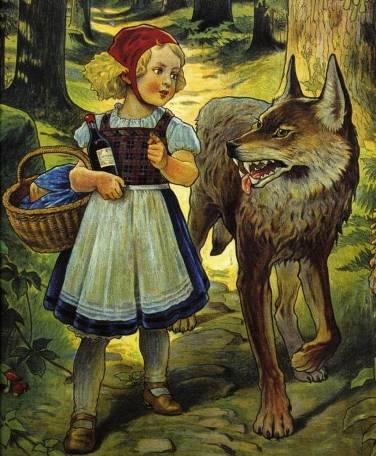 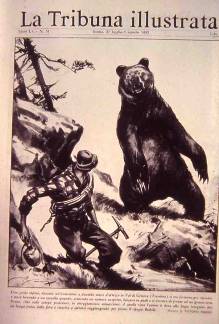 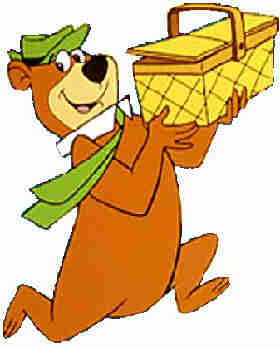 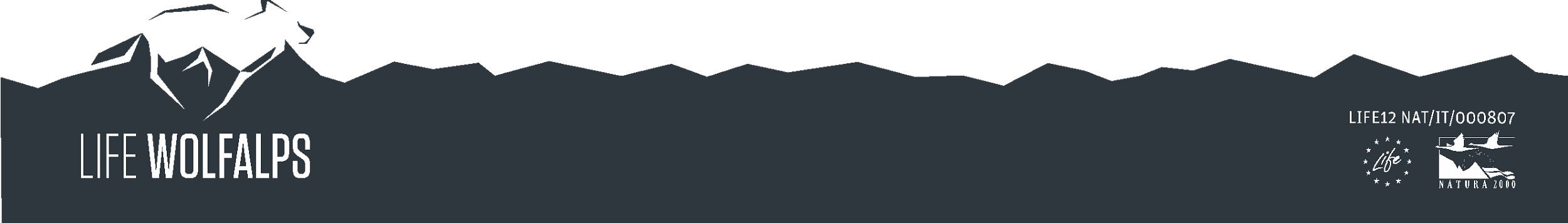 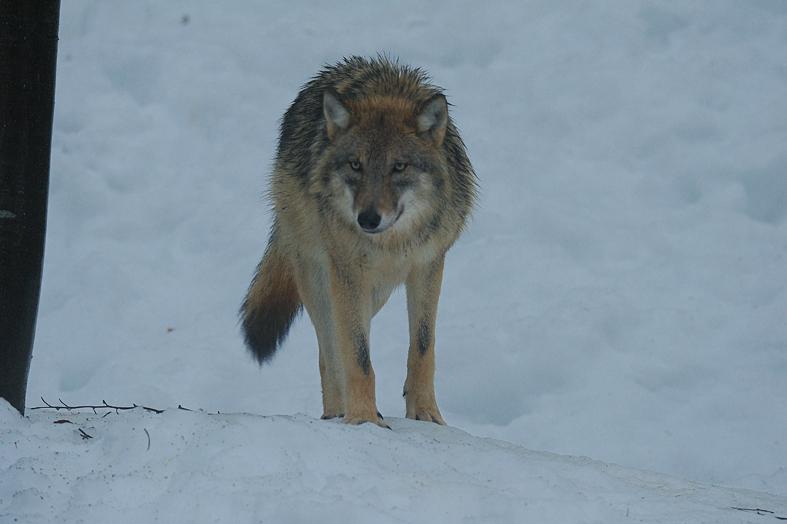 Comunicazione
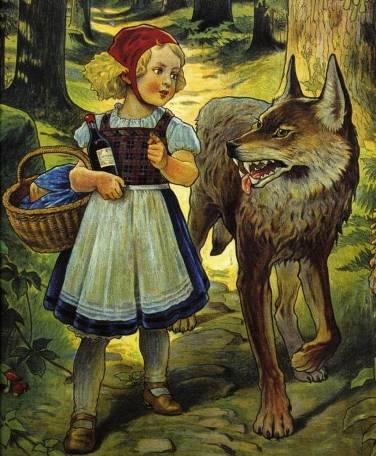 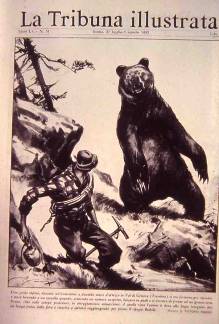 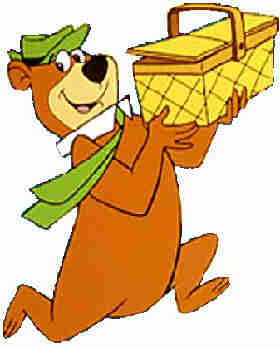 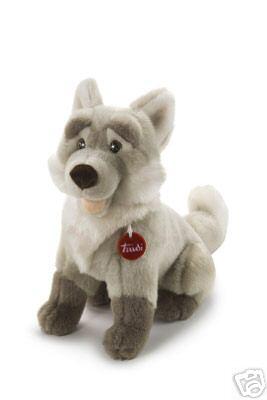 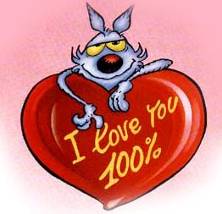 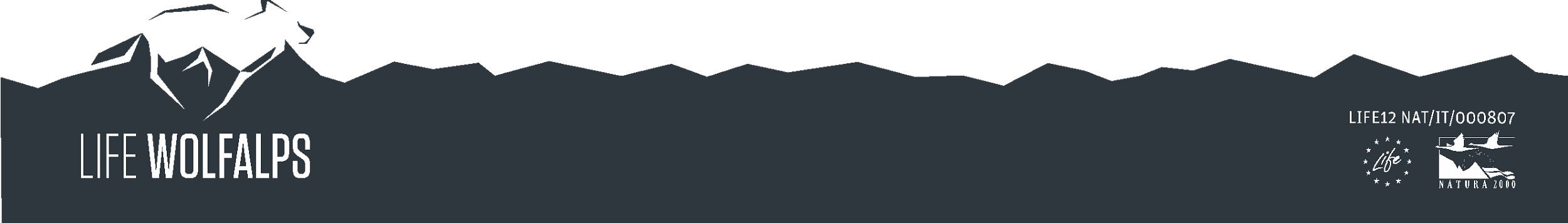 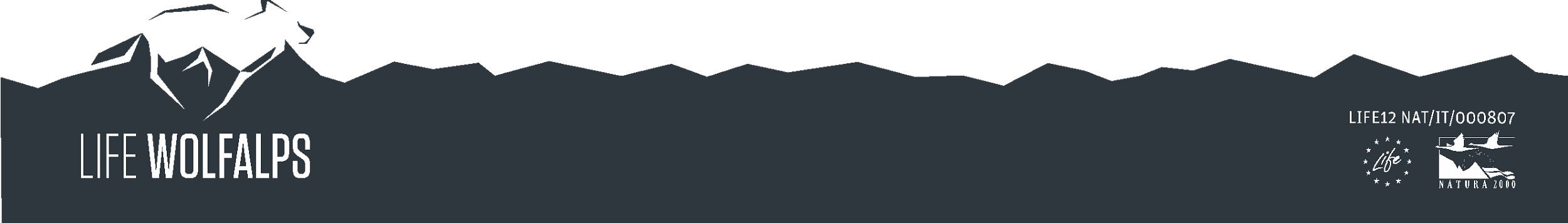 GRAZIE PER L’ATTENZIONE!